理律盃公民行動方案競賽
1608
網路新聞報導未成年相關資訊所造成未成年受網路霸凌
第一步驟：說明問題
壹、我方研究之問題：
一、研究問題
對於未成年人自行公開個人資料，被網路媒體製作成相關報導後，導 致未成年人遭受網路霸凌。
二、嚴重性？
三、普遍性？
貳、為何具有公眾性？政府應該如何處理？
新聞是公開於大眾的
新聞是第四權的表彰，具有公信力
網路是無遠弗屆的
參、目前對於此問題有任何相關的法律或者政策可以處理嗎？如果有，這項法律或政策可以適切的解決這個問題嗎？
相關法規
民法：第18條、第184條及第195條。
刑法：第305條、第309條、第310條及第313條。
個人資料保護法：第6條、第7條、第8條、第9條、第19條、第20條、第25條。
兒童及少年福利與權益保障法：第69條、第103條。
廣播電視法：第23條及第24條。
衛星廣播電視法：第30條及第31條。
肆、生活周遭的其他人對於此問題及處理方式是否有不同的意見？意見為何？
家長並未關心及監督
家長應加強教育
但網路卻是其不熟悉之領域
政府應代替家長進行教育宣導
伍、關心該項議題的團體
兒童福利聯盟文教基金會
白絲帶關懷協會
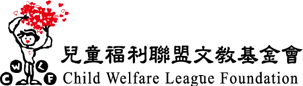 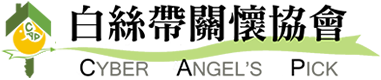 圖片來源：http://www.cyberangel.org.tw/tw/
圖片來源：http://www.children.org.tw/
陸、哪一個政府機關或專責單位應該負責解決這個問題？為什麼？
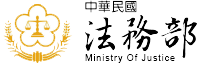 圖片來源：https://www.moj.gov.tw/mp001.html
柒、政府或相關單位實際上如何處理這個問題？
未成年遭網路霸凌
比照成年人
依個案找尋專責機關處理
第二步驟：檢視得以解決問題的各項可行政策
壹、可行政策一
推動網路媒體監督管理辦法
成立網路媒體監督委員會
教育宣導加強
道歉、澄清管道需盡可能擴大
貳、可行政策二
遺忘的權利
被遺忘權概念之導入
刪除的權利
第三步驟：提出我方公共政策議題
壹、將網路媒體所取得而報導之未成年人個人資料區分為「未成人非自願公開之資料」及「未成年人自願公開之資料」一、未成年人非自願公開之資料二、未成年人自願公開之資料      （一）被遺忘權之內涵      （二）引進歐盟「被遺忘權草案」部分條文                   1.目的：                   2.條文內容：                   3.免除責任之規定：                   4.權利義務主體與刪除之客體：                      (1). 權利主體                      (2). 義務主體                      (3). 刪除之客體與範圍
貳、優點及缺點
一、優點慮及未成年人思慮不周，故藉由被遺忘權概念導入，將可完善的保護未成年人自願公開之資料。二、缺點
（一）與言論自由相衝突之情形（二）如何確實執行
參、負責執行之政府層級：法務部
為何是法務部？
個資法對於未成年人有完全的保護嗎？
第四步驟：擬定行動計畫
壹、如何讓我方政策制定成法律並由政府機關執行
增訂個人資料保護法第6條第三項、第6條之一。
（一）個人資料保護法第6條第三項：
第一項第三款之情形，於未成年人不適用之。
（二）個人資料保護法第6條之一。
1.第一項:未成年人自行公開之個人資料，非經法定代理人同意，不得蒐集、處理或利用之。
2.第二項:前項情形，未成年人或其法定代理人可命其限期移除內容、下架或其他必要之處置。
3.第二項但書:但單純基於新聞工作目的而合法取得資料，且具新聞價值及公共利益者，得減輕或免除其義務。
貳、欲採取行動之詳細描述
聯絡
媒體觀察基金會逆思及IWIN
合作
兒童福利聯盟文教基金會
白絲帶網路協會
立法
推廣
大學生
教育部
遊說立委
參、可能支持或反對我方政策之團體或個人
支持
反對
維基媒體協會
媒體工會
網民
媒體改革聯盟
肆及伍、可能願意支持或反對我方政策政府官員或專責單位
支持
反對
國家通訊傳播委員會
衛生福利部